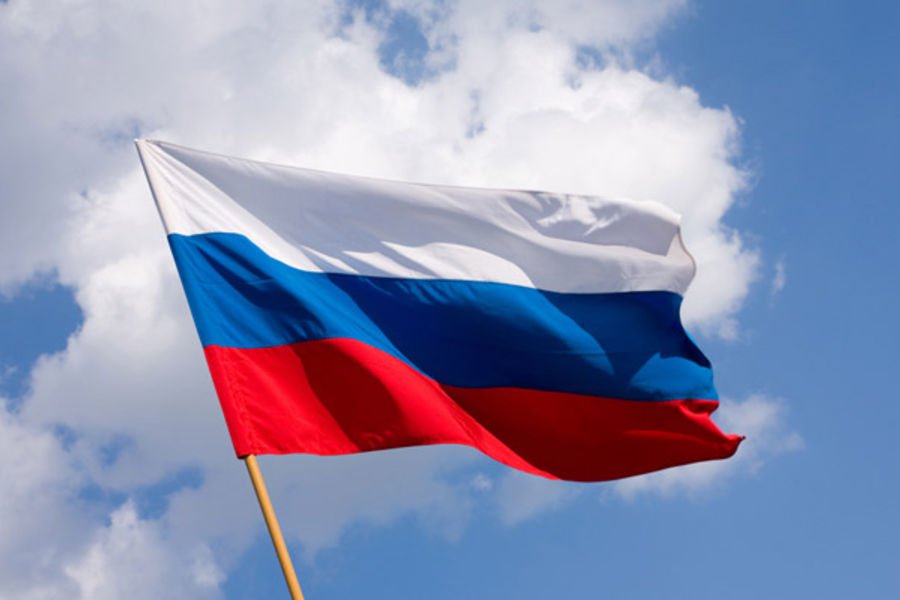 Бюджет Веселовского сельского поселения Дубовского района на 2025 год и на плановый период 2026 и 2027 годов
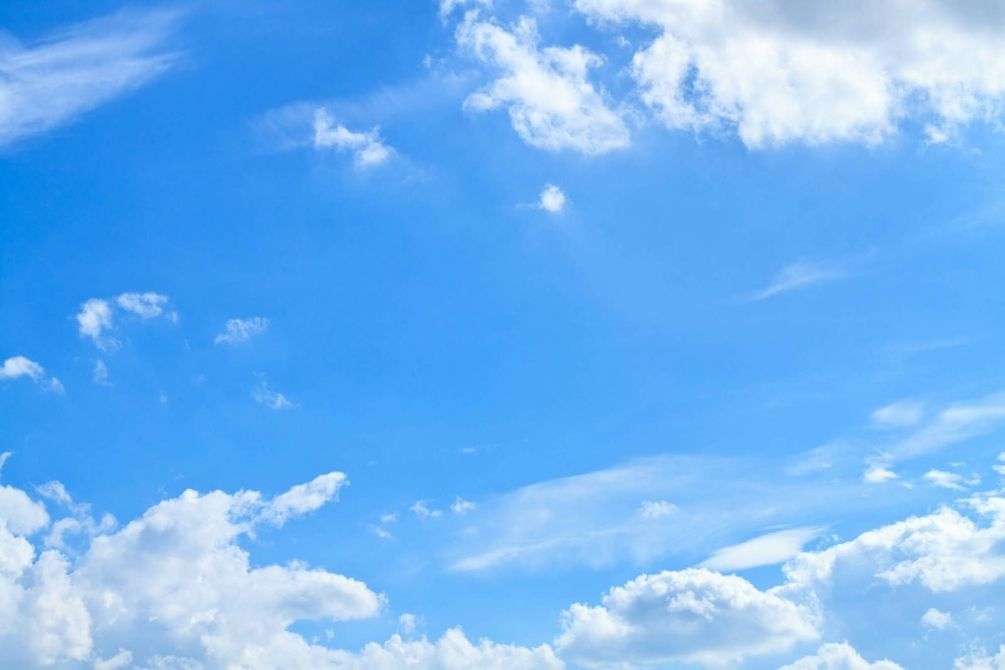 Уважаемые жители Веселовского сельского поселения!	
 «Бюджет для граждан» познакомит Вас с основными положениями бюджета нашего поселения на 2025-2027 годы.
    Надеемся, что представление бюджета и бюджетного процесса в понятной для жителей форме повысит уровень общественного участия граждан в бюджетном процессе Веселовского сельского поселения.
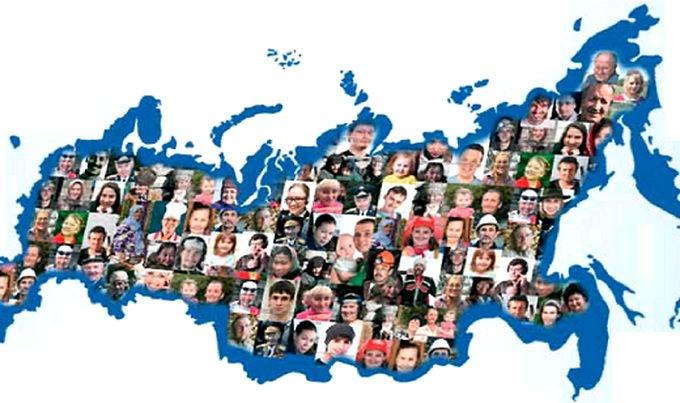 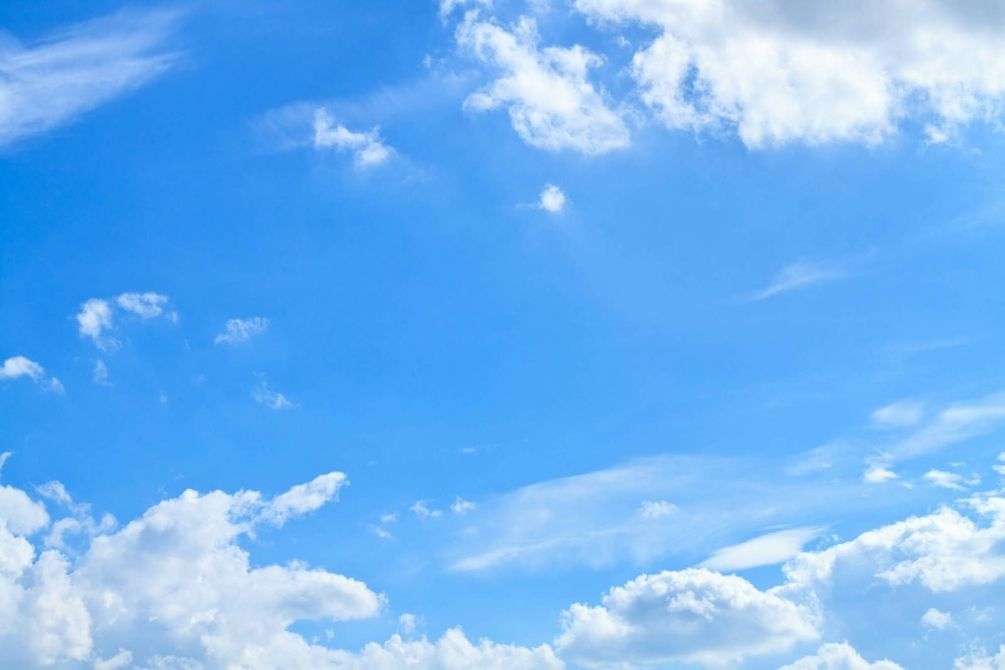 Бюджет Веселовского сельского поселения Дубовского района на 2025 год и на плановый период 2026 и 2027 годов направлен на решение следующих ключевых задач:
Повышение эффективности бюджетной политики;
Соответствие финансовых возможностей Веселовского сельского поселения ключевым направлениям развития;
Повышение роли бюджетной политики для поддержки экономического роста;
Повышение прозрачности и открытости бюджетного процесса;
Обеспечение устойчивости и сбалансированности бюджетной системы в целях гарантированного исполнения действующих и принимаемых расходных обязательств
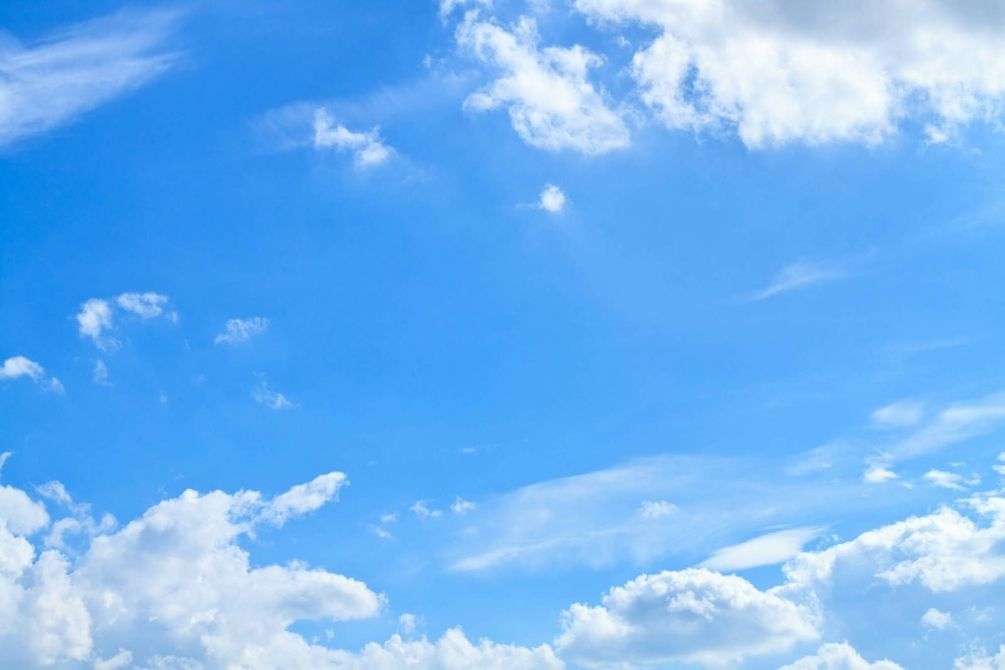 Понятие «БЮДЖЕТ»
«БЮДЖЕТ» (от старонормандского bougette – кошелек, сумка, кожаный мешок) – форма образования и расходования денежных средств, предназначенных для финансового обеспечения задач и функций государства и местного самоуправления
ДОХОДЫ – поступающие в бюджет денежные средства : налоги юридических и физических лиц, административные платежи и сборы, безвозмездные поступления)
РАСХОДЫ – выплачиваемые из бюджета средства (социальные выплаты населению, финансовое обеспечение госучреждений, капитальное строительство и др.
Гражданин, его участие в бюджетном процессе
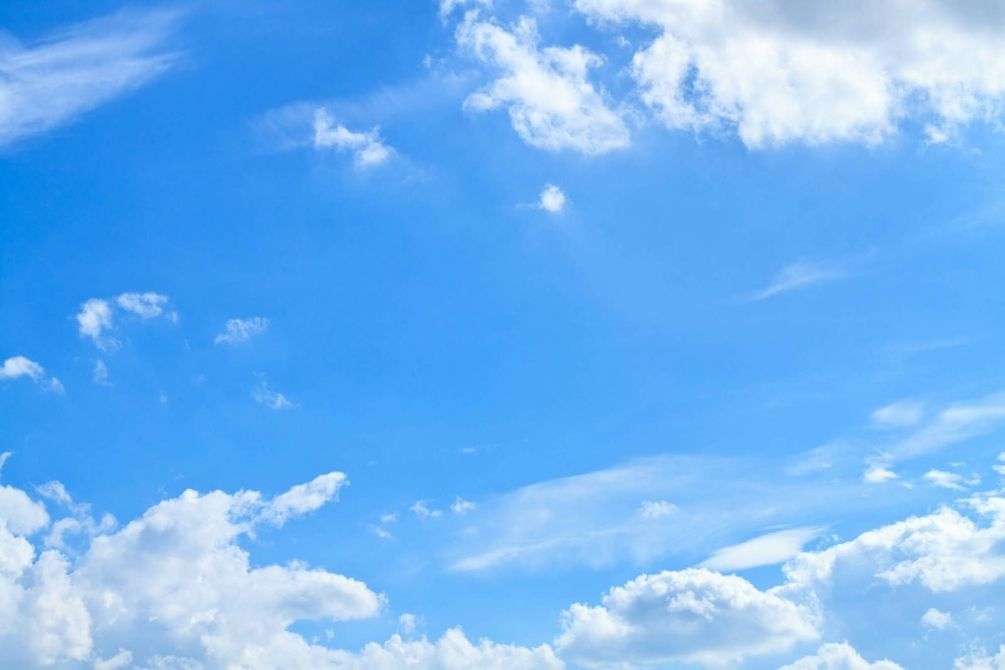 Помогает формировать доходную часть бюджета (например, налог на доходы физических лиц)
Как налогоплательщик
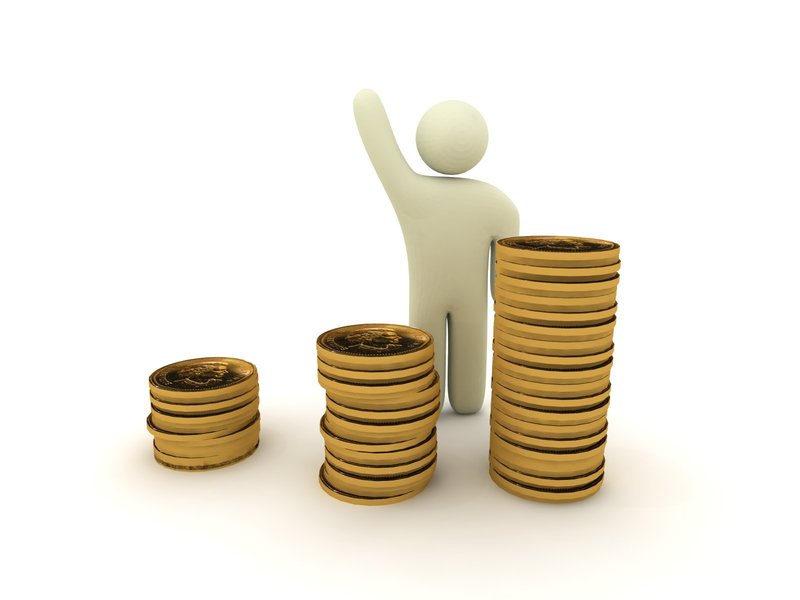 Бюджет
Как получатель социальных гарантий
Получает социальные гарантии - расходная часть бюджета (образование, культура, социальная поддержка и др.)
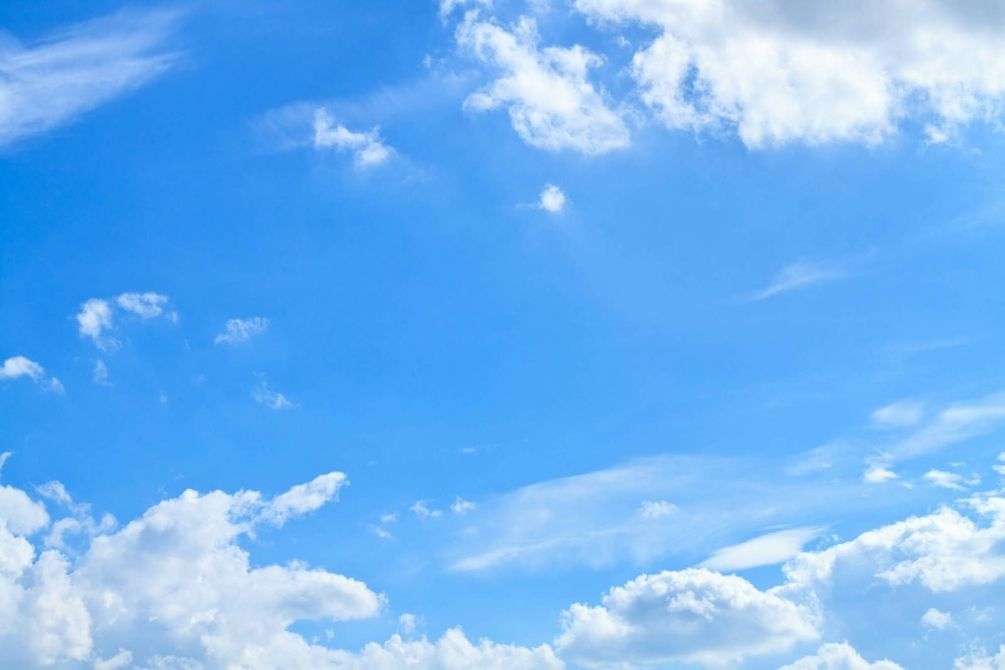 Основные параметры бюджета Веселовского сельского поселения на 2025-2027 Гг.(тыс.руб.)
2025г.
Доходы – 11318,5

Расходы – 11318,5
2026г
Доходы – 9095,3

Расходы – 9095,3
2027г.
Доходы – 7529,0

Расходы – 7529,0
Все 3 года дефицит равен 0
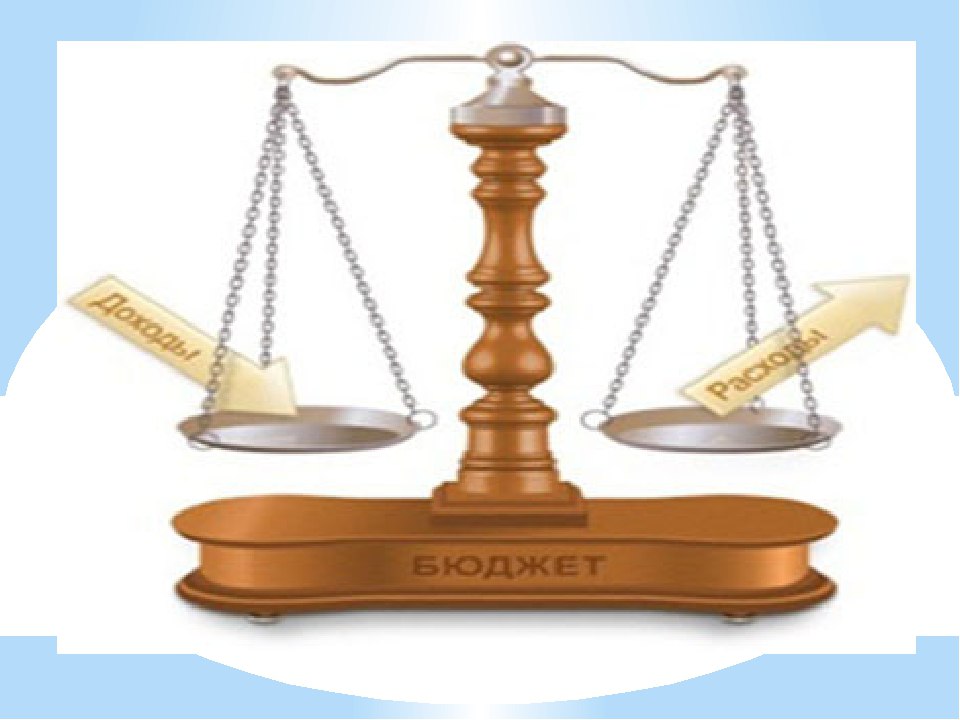 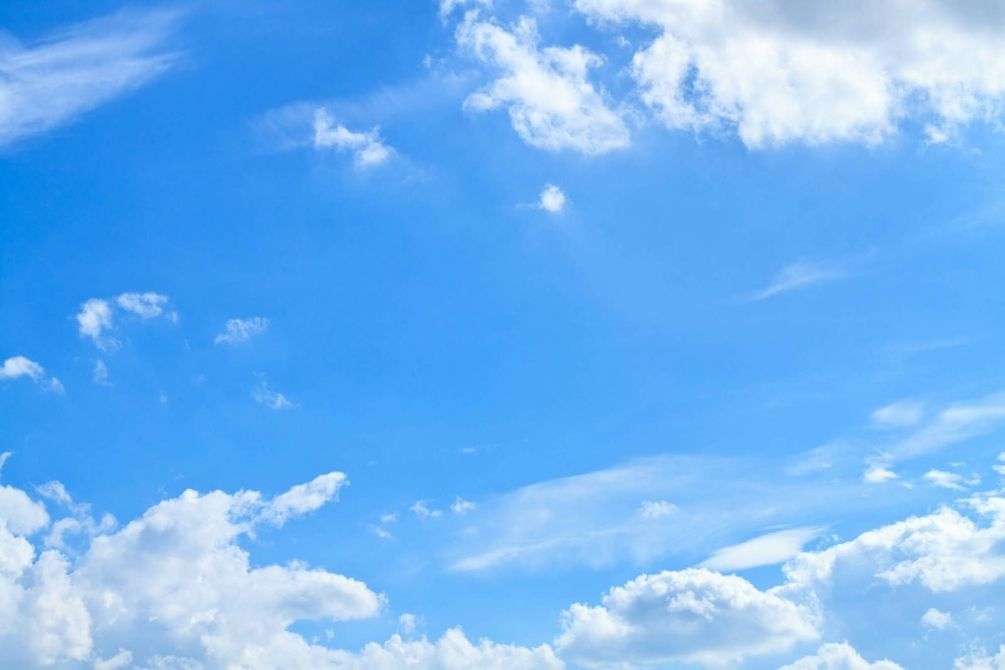 ОБЪЕМ ПОСТУПЛЕНИЙ ДОХОДОВ БЮДЖЕТА ВЕСЕЛОВСКОГО СЕЛЬСКОГО ПОСЕЛЕНИЯ НА 2025 -2027 годы (тыс.руб.)
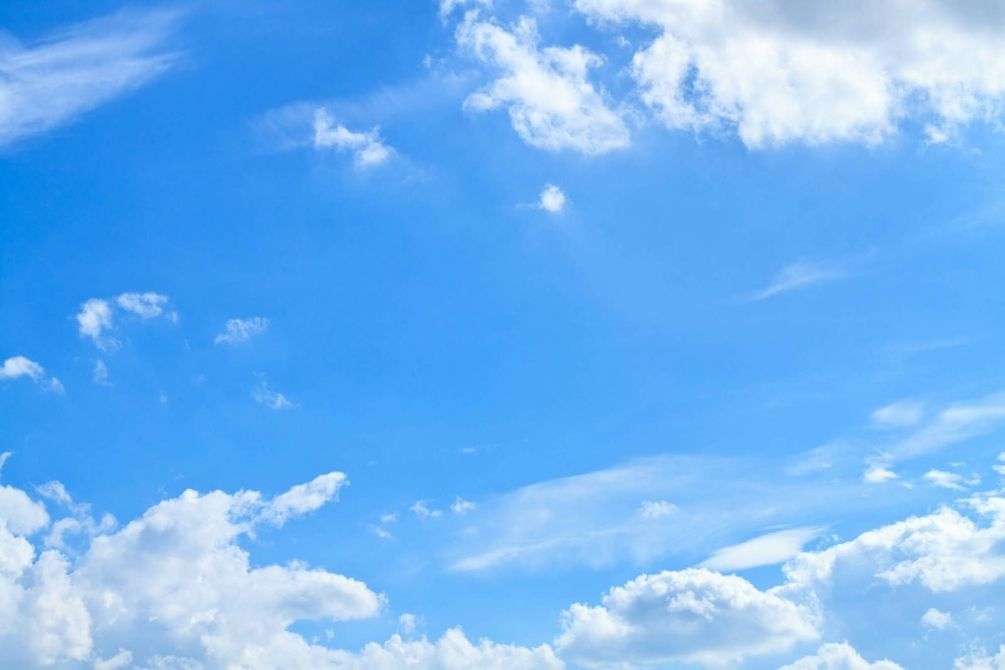 ДИНАМИКА  ДОХОДОВ БЮДЖЕТА ВЕСЕЛОВСКОГО СЕЛЬСКОГО ПОСЕЛЕНИЯ НА 2025-2027 ГОДЫ (ТЫС.РУБ.)
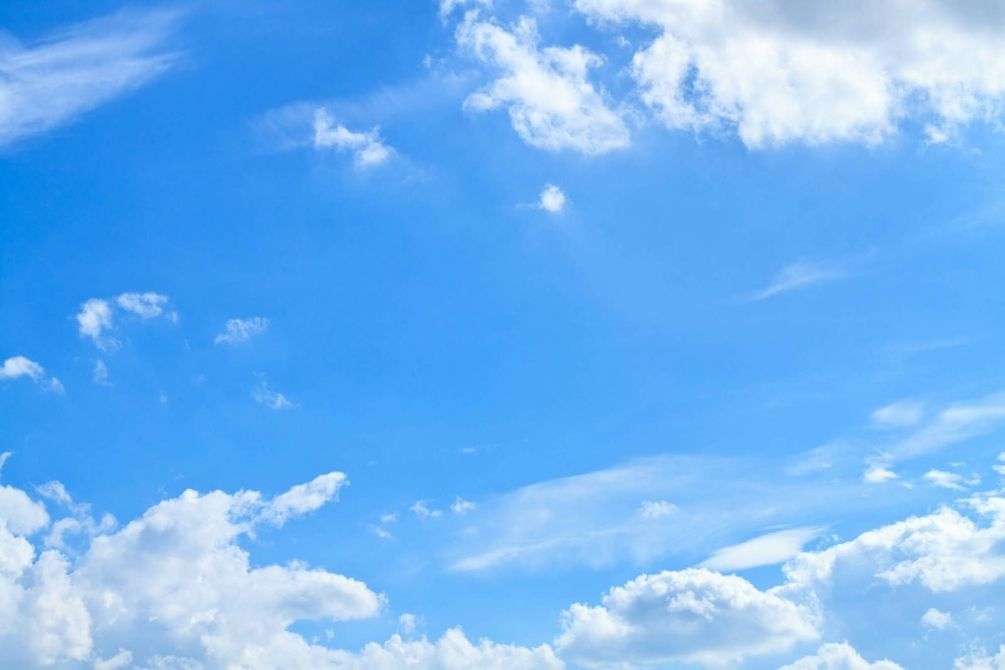 СТРУКТУРА НАЛОГОВЫХ И НЕНАЛОГОВЫХ ДОХОДОВ БЮДЖЕТА ВЕСЕЛОВСКОГО СЕЛЬСКОГО ПОСЕЛЕНИЯ НА 2025 -2027 ГОДЫ (тыс.руб.)
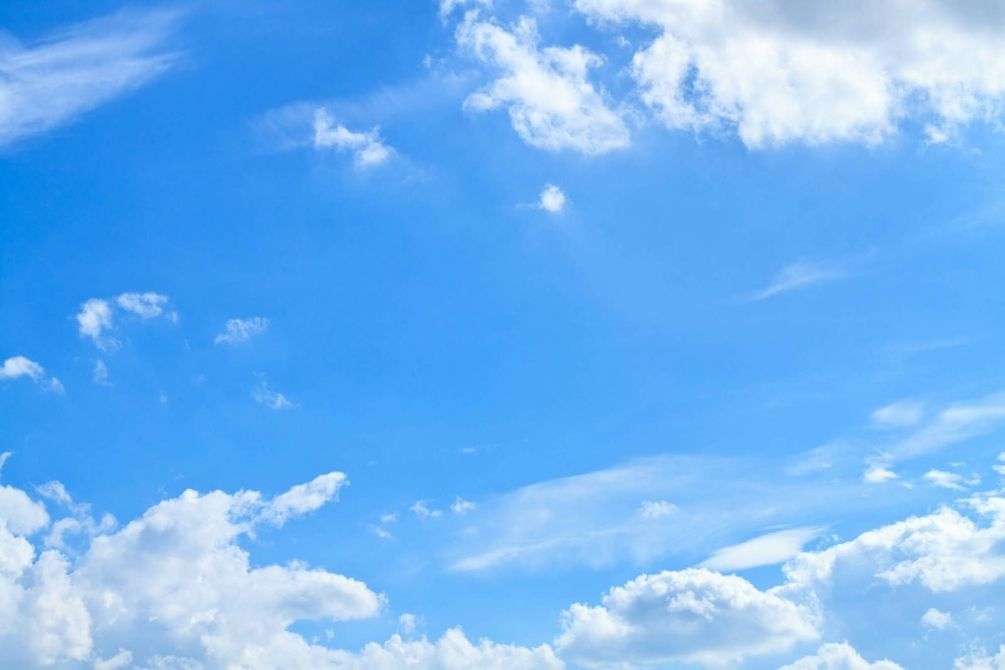 ОБЪЕМ РАСХОДОВ БЮДЖЕТА ВЕСЕЛОВСКОГО СЕЛЬСКОГО ПОСЕЛЕНИЯ НА 2025-2027 ГОДЫ (тыс.рублей)
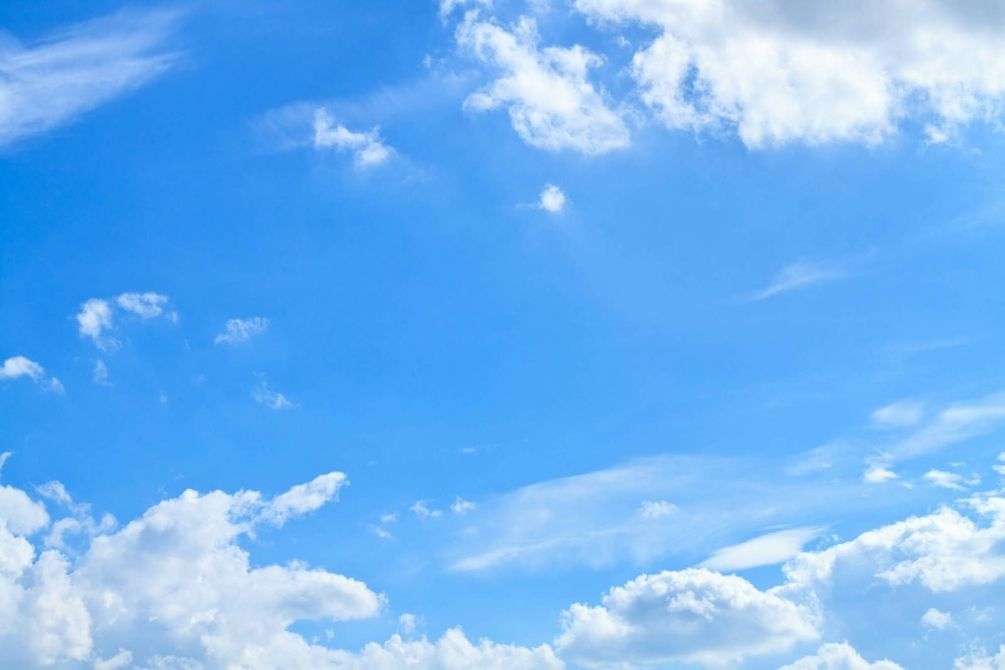 ДИНАМИКА  РАСХОДОВ БЮДЖЕТА ВЕСЕЛОВСКОГО СЕЛЬСКОГО ПОСЕЛЕНИЯ НА 2025-2027 ГОДЫ (ТЫС.РУБ.)
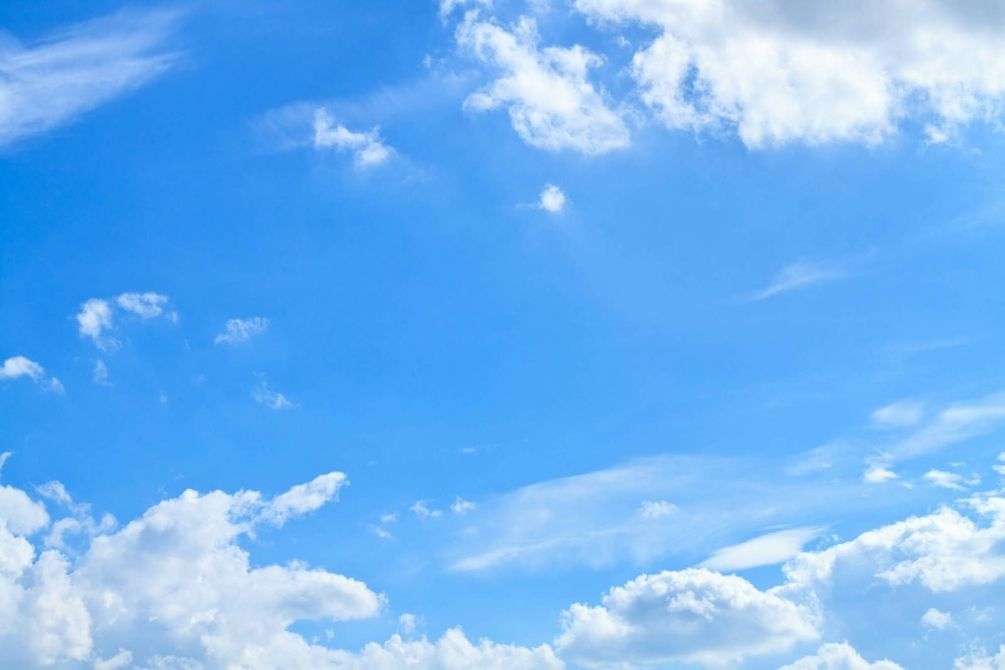 Распределение бюджетных ассигнований по муниципальным программам ВЕСЕЛОВСКОГО сельского поселения и непрограммным направлениям деятельности на 2025 год и на плановый период 2026 и 2027 годов (Тыс.руб.)
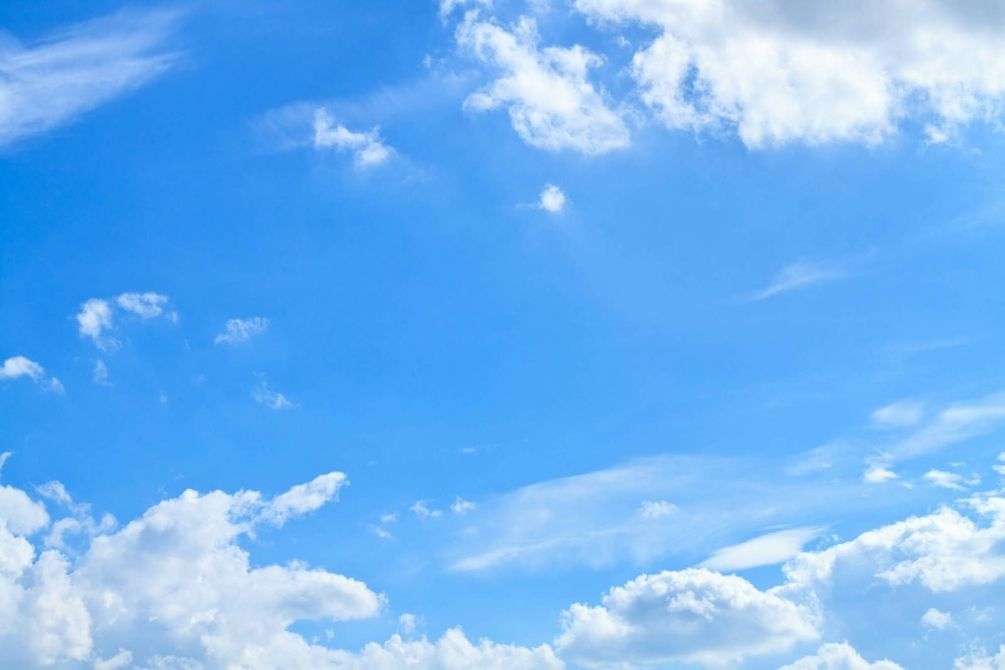 Распределение бюджетных ассигнований по муниципальным программам ВЕСЕЛОВСКОГО сельского поселения и непрограммным направлениям деятельности, на 2025 год и на плановый период 2026 и 2027 годов(ТЫС.РУБ.) (ПРОДОЛЖЕНИЕ)3
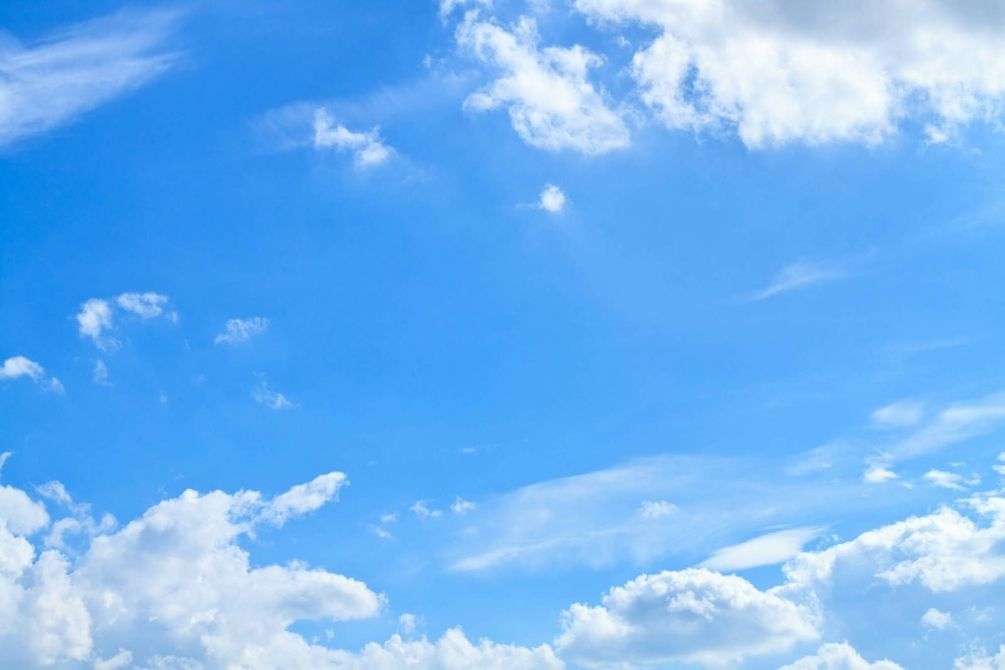 Дотация бюджетам на поддержку мер по обеспечению сбалансированности бюджетов на 2025 год и на плановый период 2026 – 2027 годов
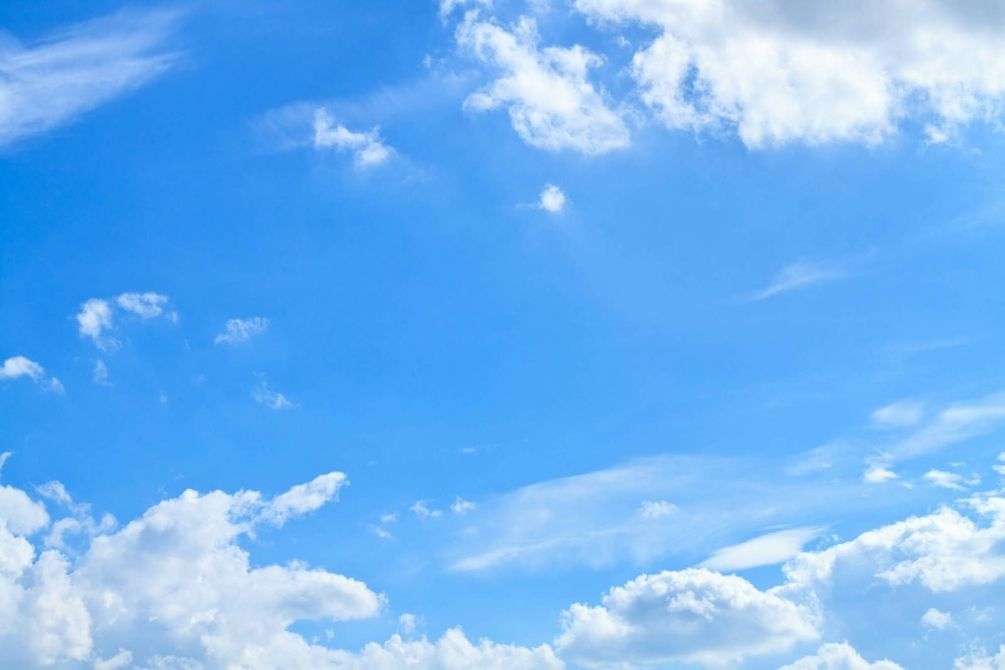 Адрес: 347422, Ростовская область, Дубовский район, 
х.Веселый ул. Октябрьская 40
E-mail: sp09095@donpac.ru

Телефон: 8 (86377) 5-43-85
Администрация 
Веселовского сельского поселения